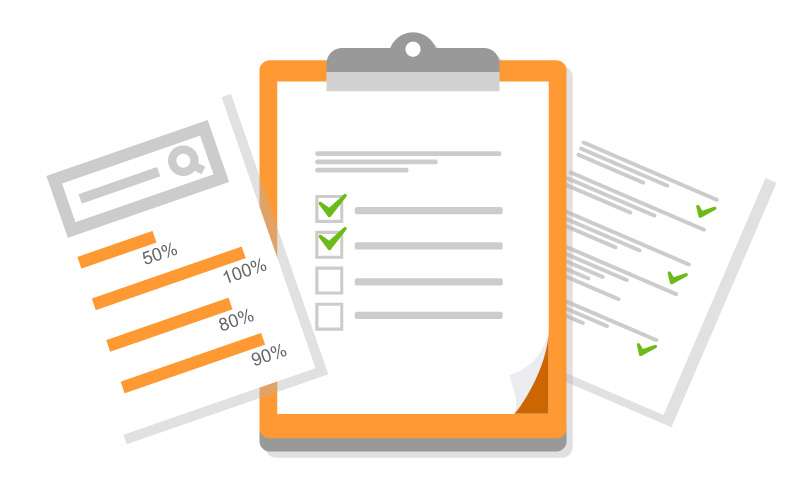 Investigación de mercados cuantitativa
JUAN CARLOS RODRÍGUEZ GÓMEZ
Investigación de mercados cuantitativa
La investigación concluyente por lo general es más formal y estructurada que la exploratoria. Es clave para la toma de decisiones.
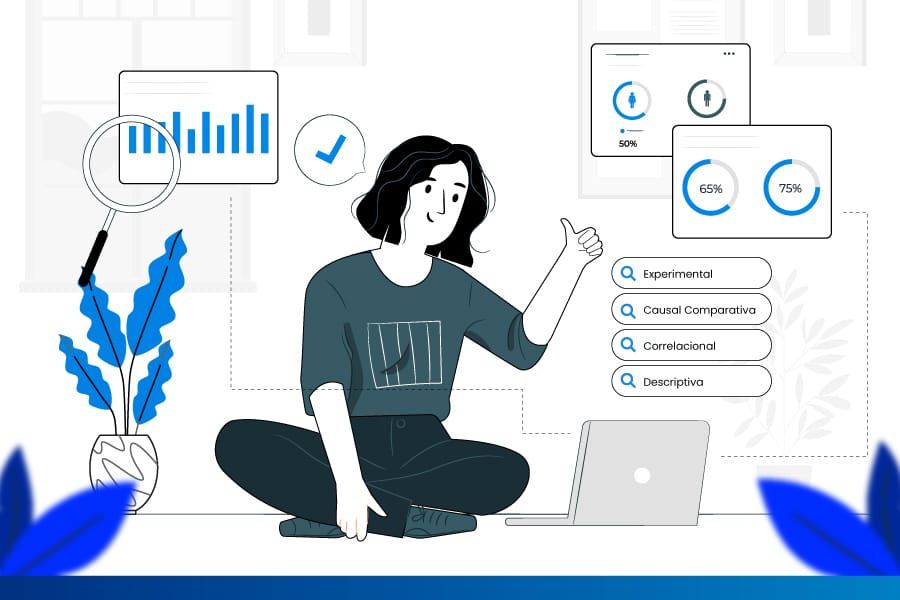 Brand Love Key Metrics (Teens)
Metric
2008 (FY)
2009 (YTD)
2010 (Obj)
2010 vs 09
52
51
55
+3
Brand Love
46
43
50
Favorite Brand
+4
For Someone Like Me
55
54
60
+5
Daily Drinkers
8
9
10
+2
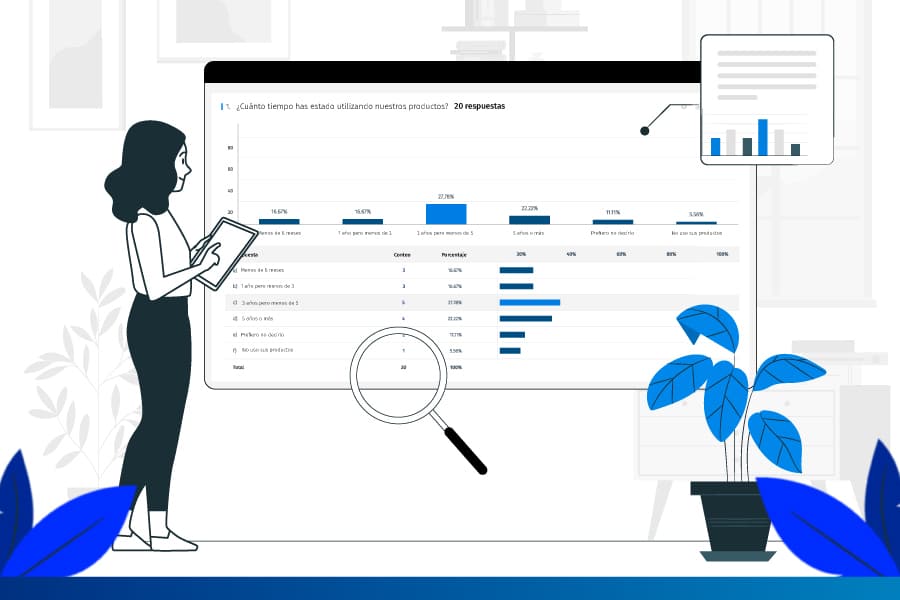 Investigación de mercados cuantitativa
Se basa en muestras estadísticas  representativas grandes y los datos obtenidos se someten a un análisis cuantitativo.
Investigación de mercados cuantitativa
Los hallazgos de esta investigación se consideran de naturaleza concluyente, ya que se utilizan como información para la toma de decisiones gerenciales.
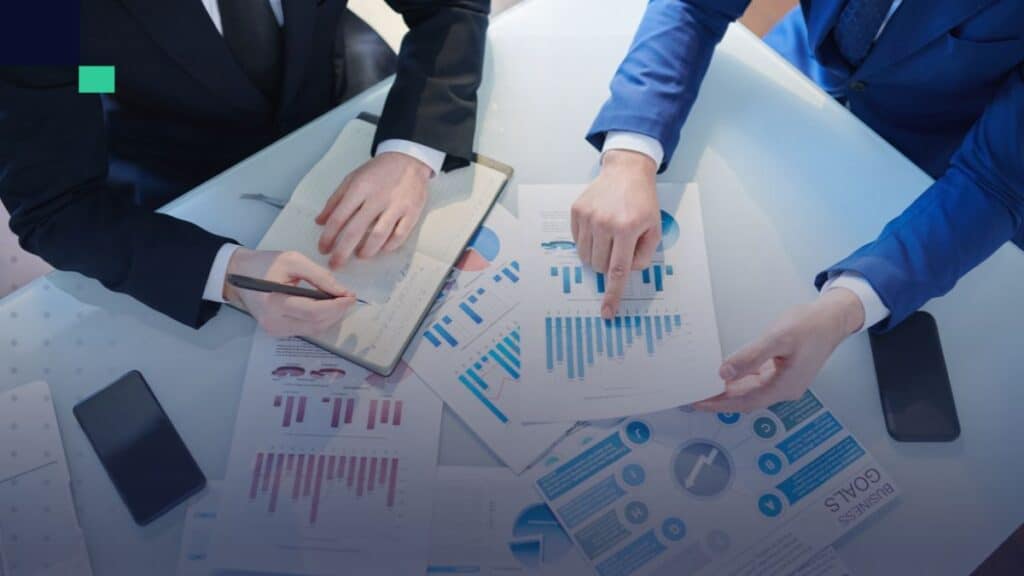 Investigación de mercados cuantitativa
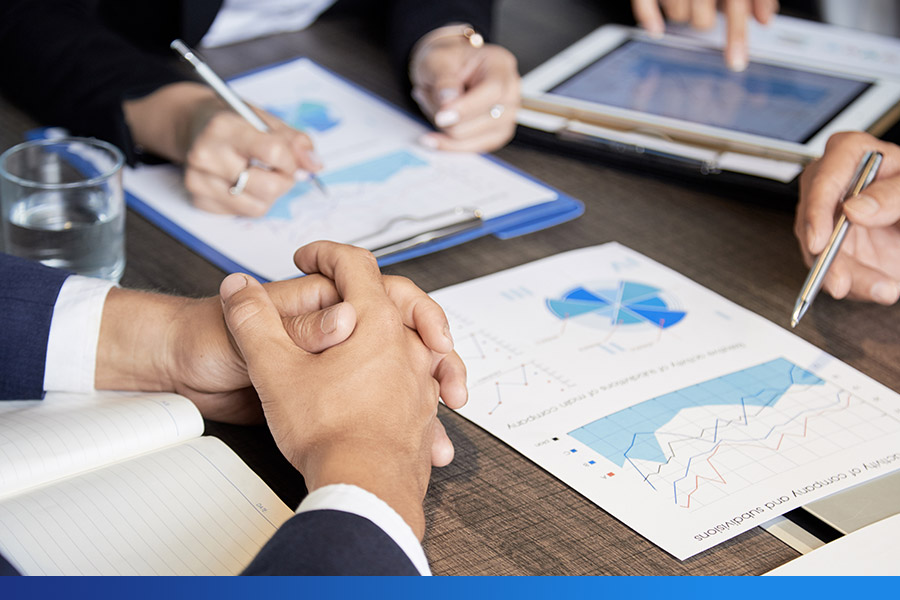 Es un tipo de investigación que se basa en el uso de técnicas estadísticas para conocer ciertos aspectos de interés sobre la población que se está estudiando.
Investigación de mercados cuantitativa
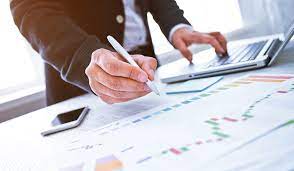 La información obtenida se trata de técnicas de análisis de datos, se interpreta con la ayuda de técnicas estadísticas y matemáticas
Propósito
Los métodos cuantitativos
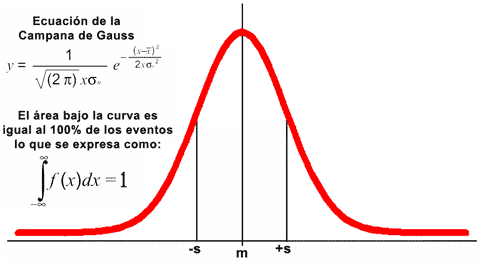 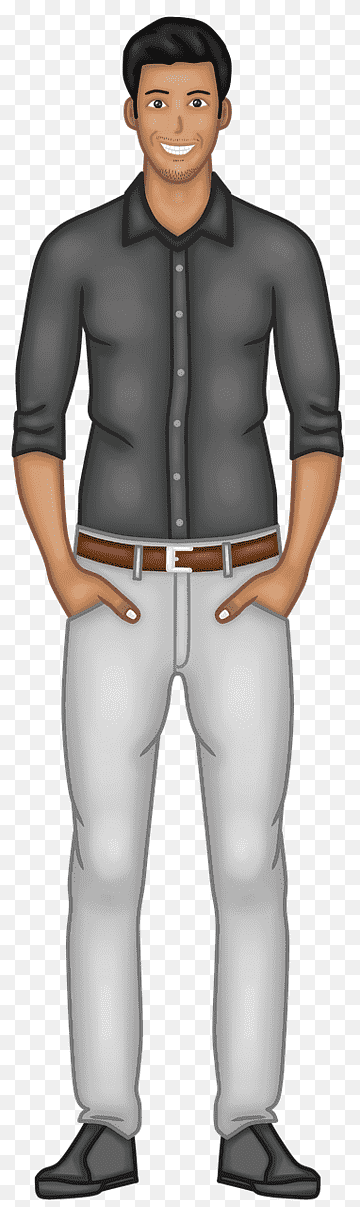 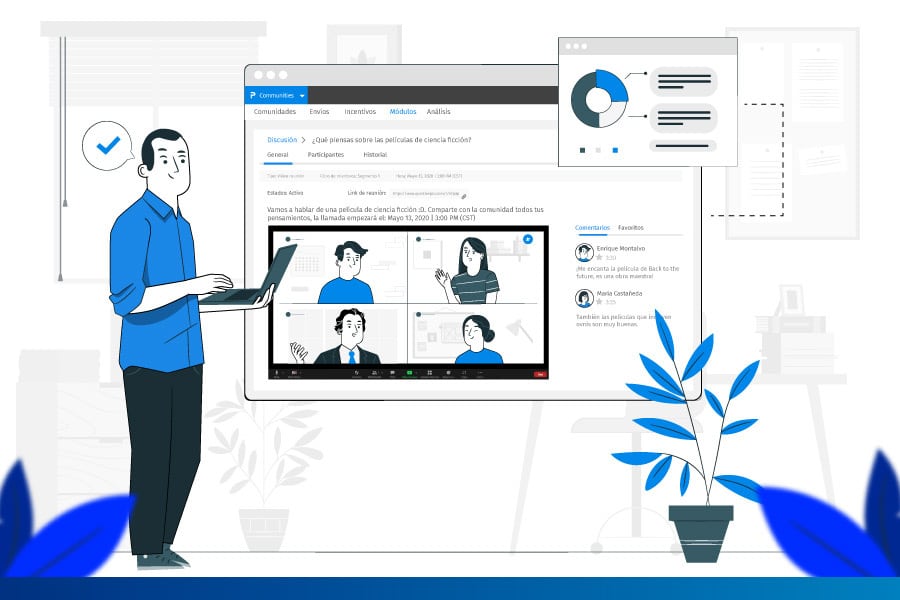 Hoy en día igualmente son de gran utilidad para medir el desempeño de las estrategias digitales, el monitoreo de las conversaciones en línea,  identificar el perfil de los usuarios, determinar el nivel de engagement entre muchos otros usos dentro del mundo on-line.
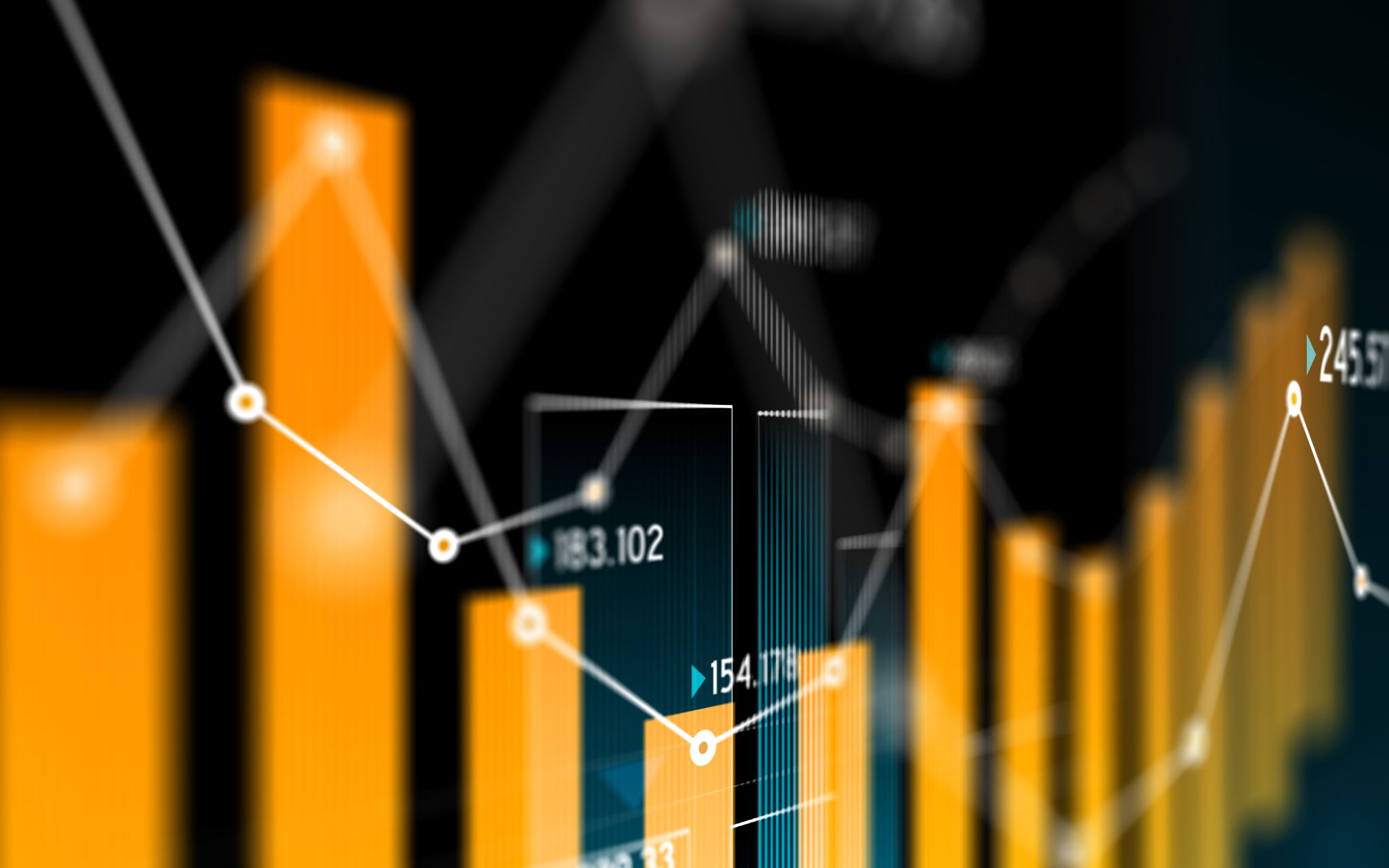 La importancia de cuantificar Los números y las estadísticas nos permiten identificar un problema, priorizar áreas de actuación, analizar evoluciones, fijar objetivos en base a las estadísticas, crear indicadores de gestión y ver su evolución, o conocer el impacto de acciones estratégicas y tácticas que llevemos a cabo por ejemplo en publicidad, punto de venta, marketing digital entre otros campos.
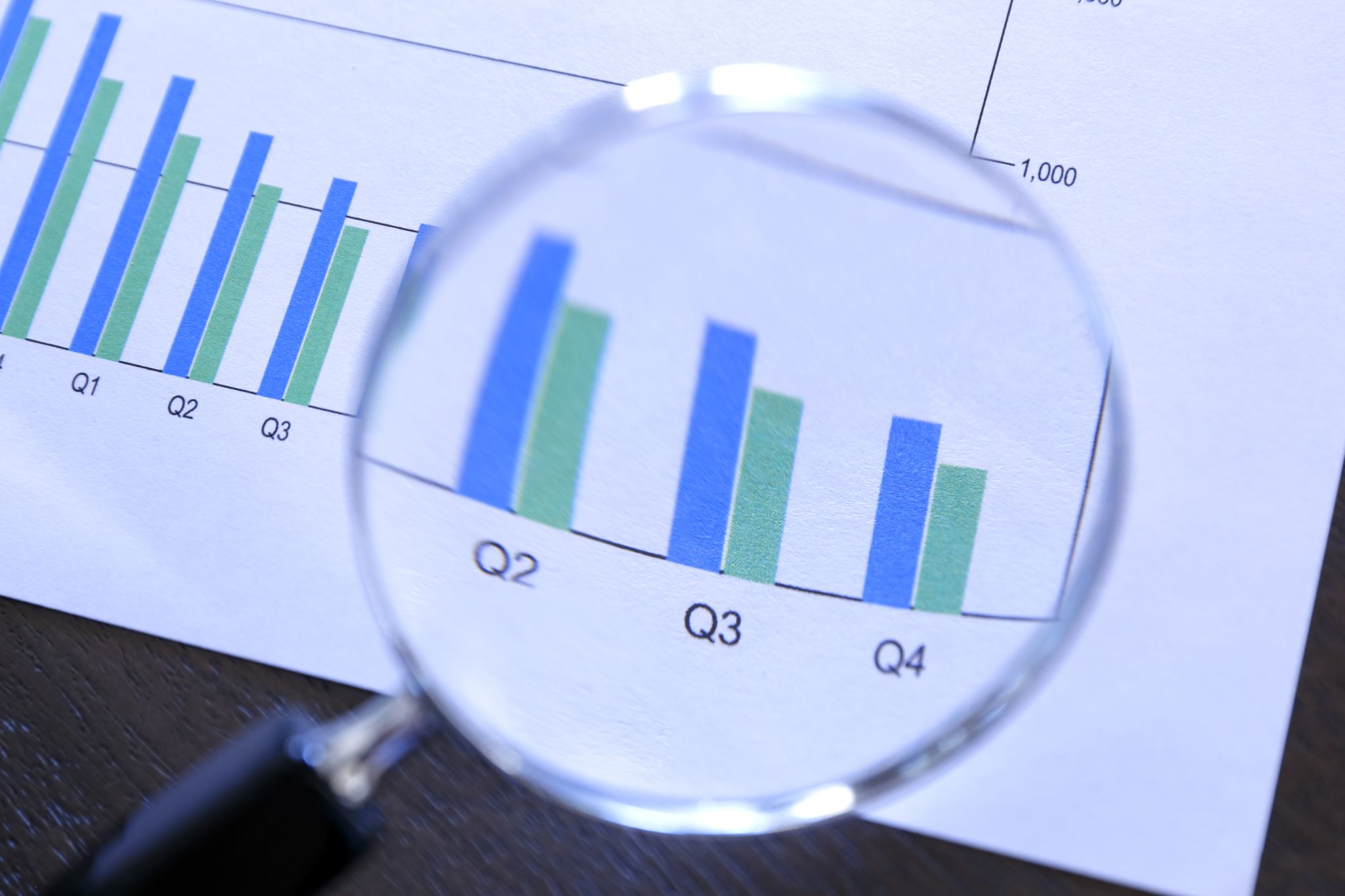 Pueden ser descriptivas o causales:
Descriptivas: Características de los consumidores, imagen de productos o marcas, fortalezas y debilidades, posicionamiento, segmentación de mercados, medir la eficacia de la comunicación, diseñar productos, fijar precios, controlar los resultados de acciones ya tomadas, contrastar o verificar hipótesis formuladas en investigaciones exploratorias
Pueden ser descriptivas o causales:
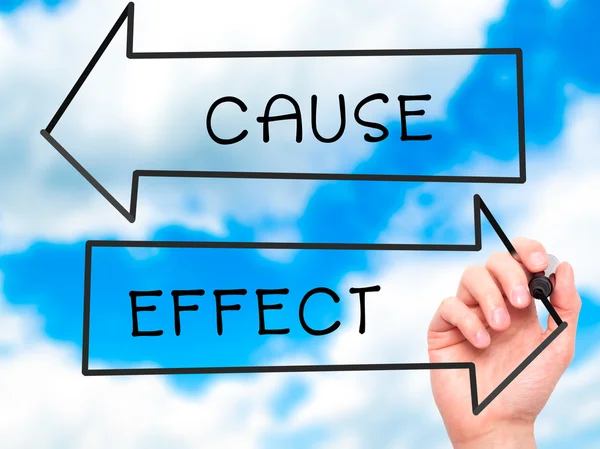 Causales: Se trata de encontrar relaciones causa efecto, como por ejemplo los precios y los atributos de los productos.
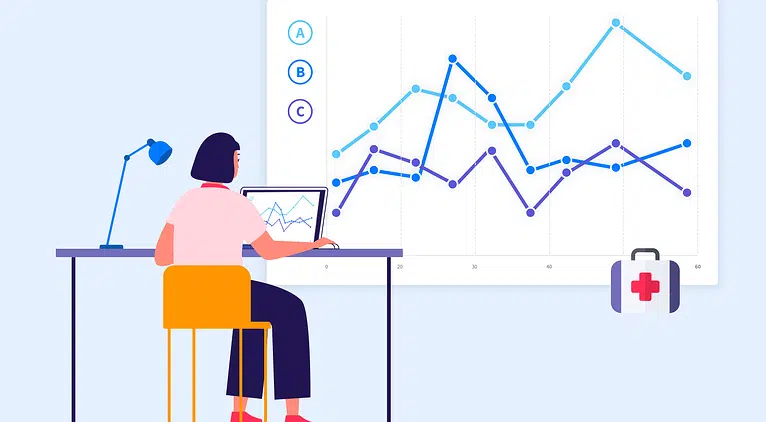 Tipos de estudios en función del tiempo
Estudios longitudinales: Estudios a lo largo del tiempo. La obtención de la información se realiza a lo largo de varios momentos separados en el tiempo. Por ejemplo,  las empresas de telefonía móvil como Claro realizan trimestralmente mediciones de posicionamiento e imagen de marca.
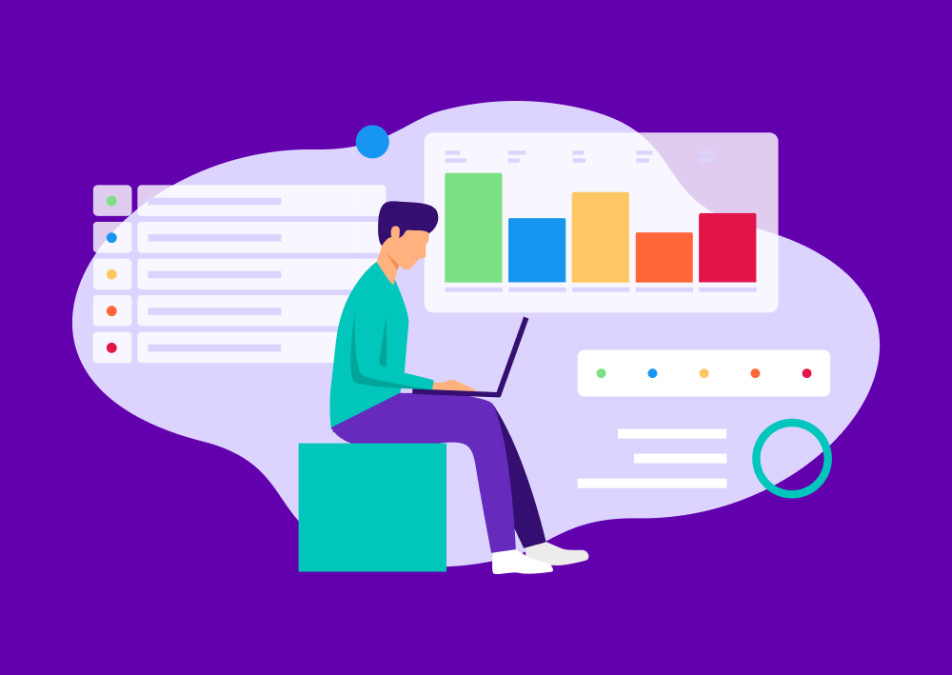 Tipos de estudios en función del tiempo
Estudios transversales o con muestras estáticas: Se realiza la investigación con una muestra que se selecciona exclusivamente para la investigación. Un estudio de percepciones acerca de un producto a partir de una problemática de calidad o un estudio de segmentación de mercados.
Tipos de estudios en función del tiempo
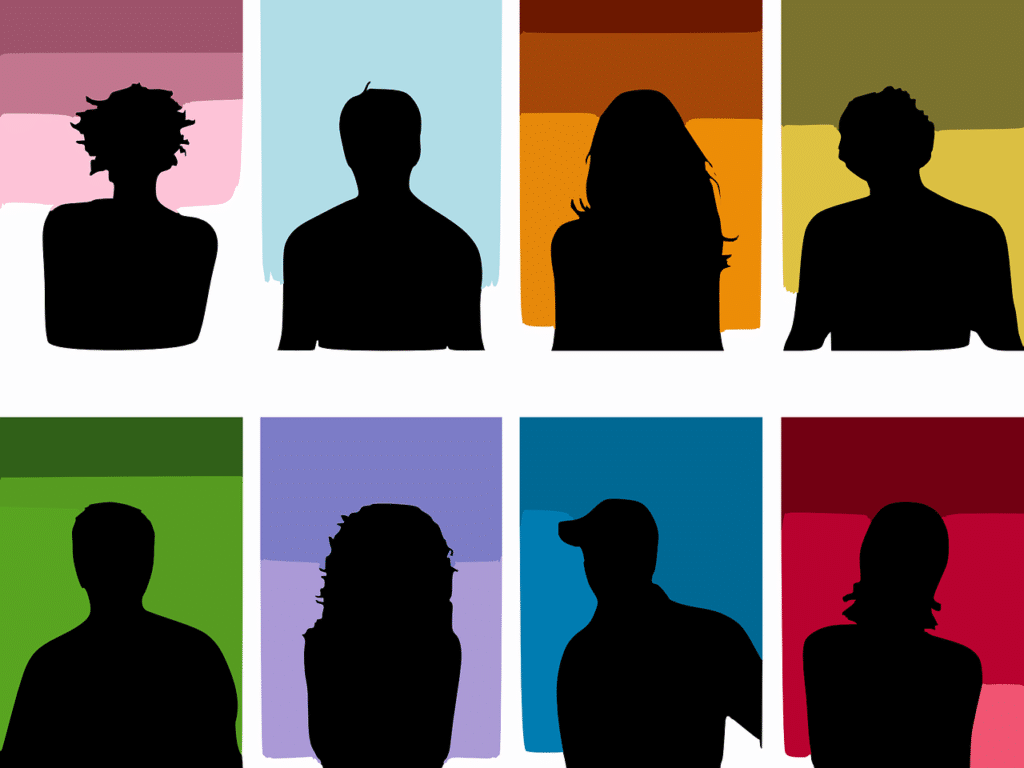 Estudios de Panel: Se utiliza une muestra que suministra información con carácter periódico. Por ejemplo el panel de consumo de Nielsen, comparte información de forma periódica acerca de sus compras en el hogar.
Tipos de estudios en función del tiempo
Estudios Sindicados: Un estudio sindicado es aquel que recoge información de un tema o tópico determinado, donde tanto los resultados como los costos del proyecto de investigación son compartidos entre cierto número de clientes
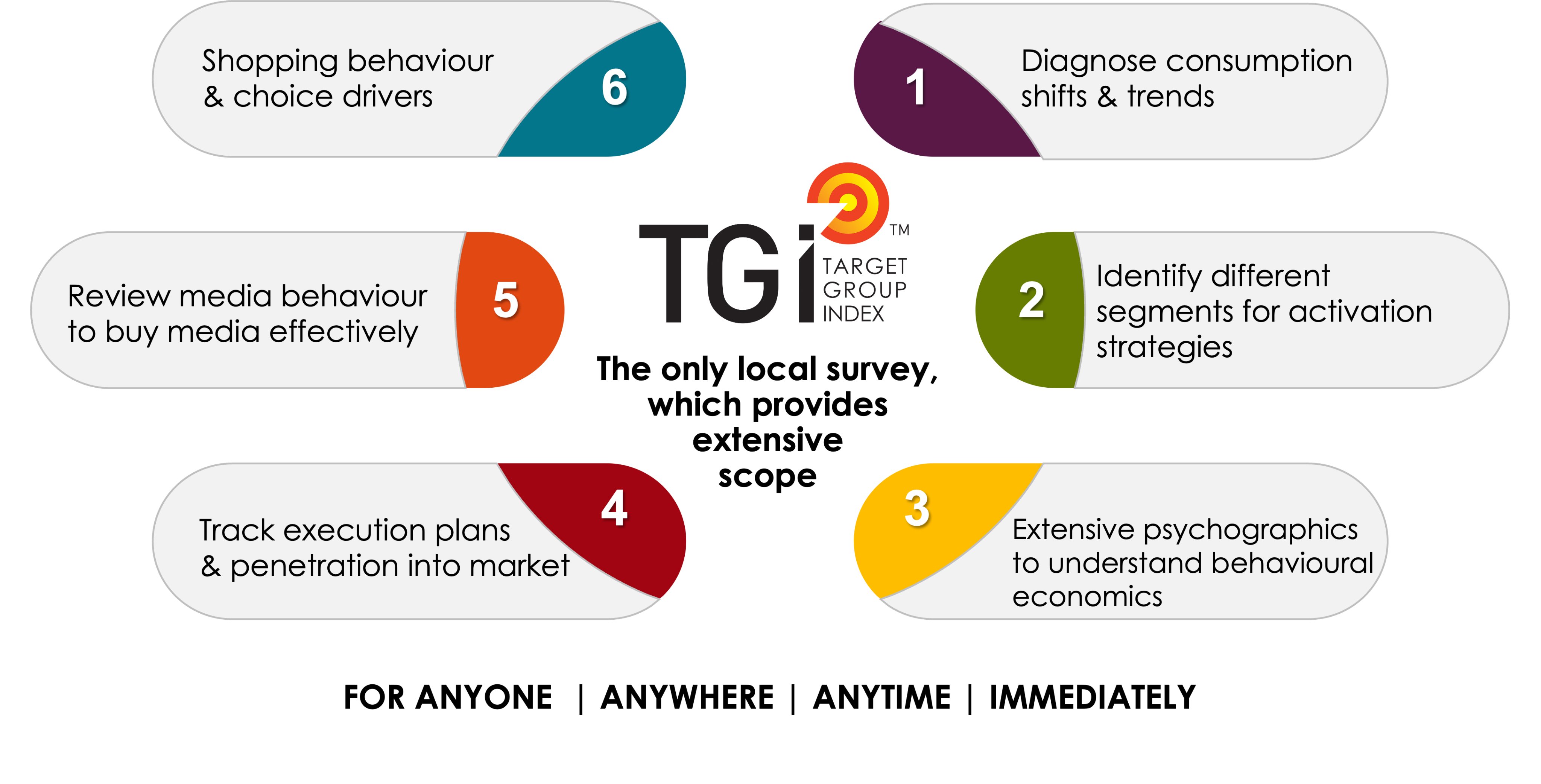 Etapas en los proyectos de investigación